PHP WITH OOPS CONCEPT
Object-oriented programming is a programming model organized around Object rather than the actions and data rather than logic.
Class:
A class is an entity that determines how an object will behave and what the object will contain. In other words, it is a blueprint or a set of instruction to build a specific type of object.
In PHP, declare a class using the class keyword, followed by the name of the class and a set of curly braces ({}).
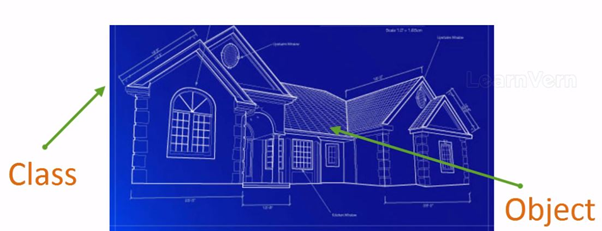 This is the blueprint of the construction work that is class, and the houses and apartments made by this blueprint are the objects.
Syntax to Create Class in PHP
<?php  
class MyClass  
    {  
        // Class properties and methods go here  
    }  
?>
Object:
A class defines an individual instance of the data structure. We define a class once and then make many objects that belong to it. Objects are also known as an instance.
An object is something that can perform a set of related activities.
Syntax:
<?php  
class MyClass  
{  
        // Class properties and methods go here  
}  
$obj = new MyClass;  
var_dump($obj);  
?>
THANK  YOU